Maximize Your Reach, Take Your Content Anywhere Cost-Effectively
Pravin Udho, Managing Sales Director, Intelsat
October 2024
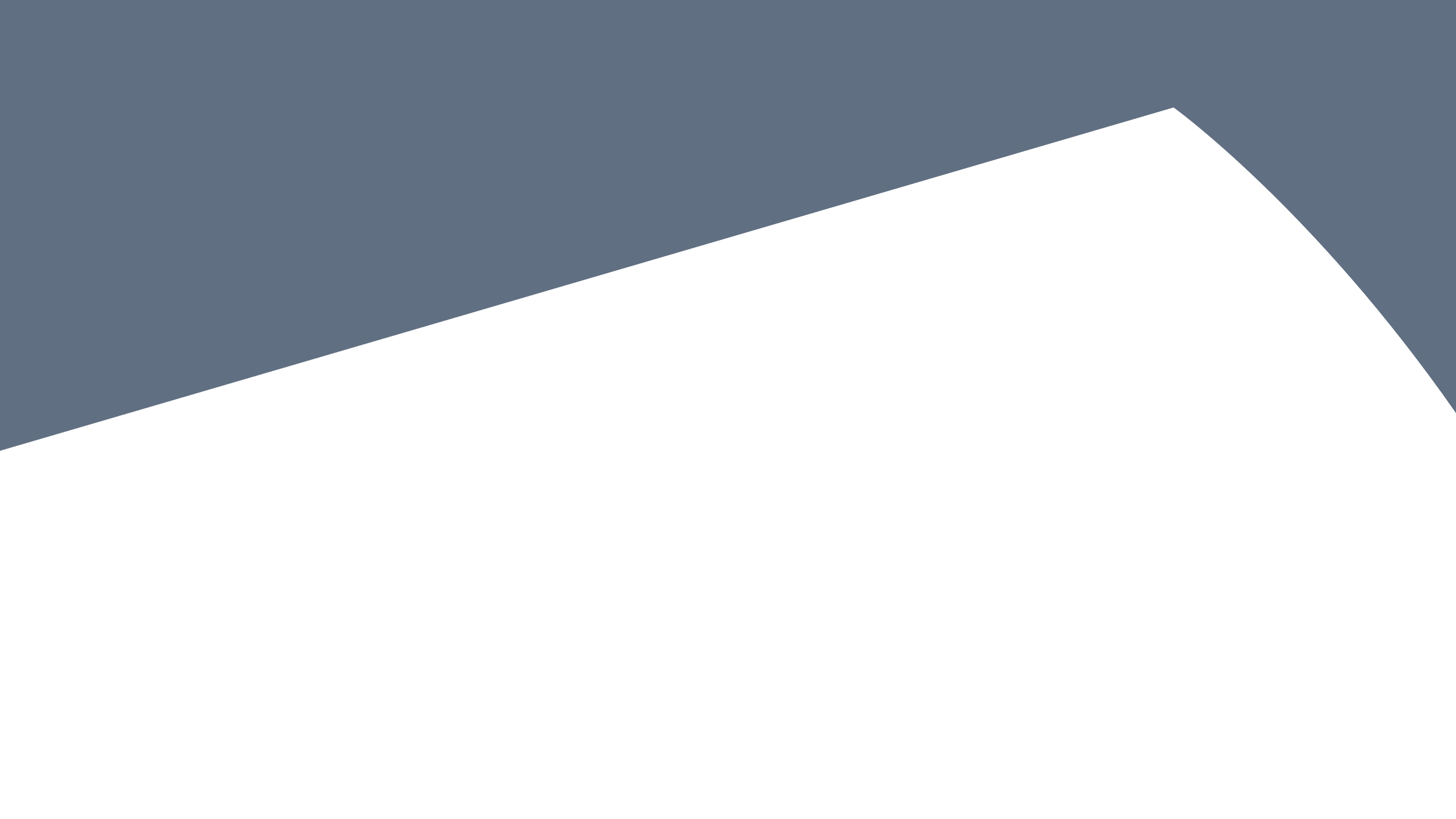 Global Trends in
Video Consumption
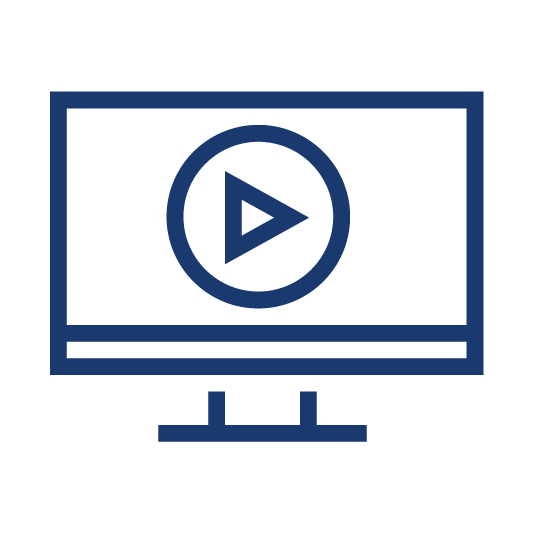 +79%
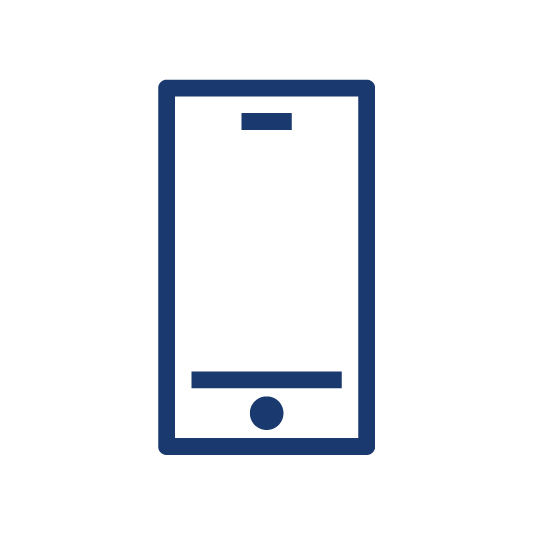 HD/4K
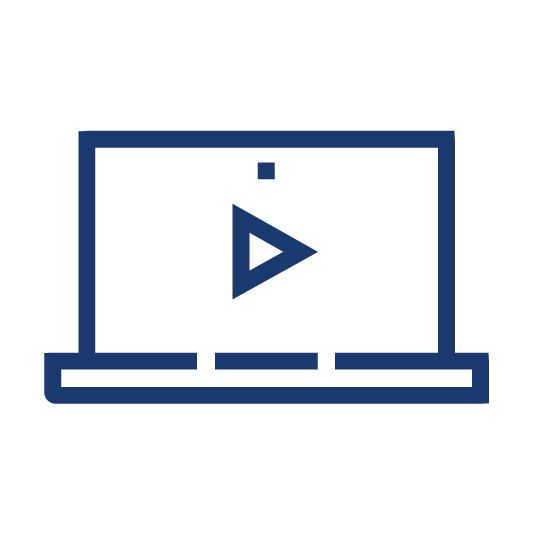 Video accounts for 69% of global mobile traffic worldwide and slated to increase to 79% by 2027
Expectation for affordable access to high quality/resolution content
Evolving into a hybrid model (linear, streaming)
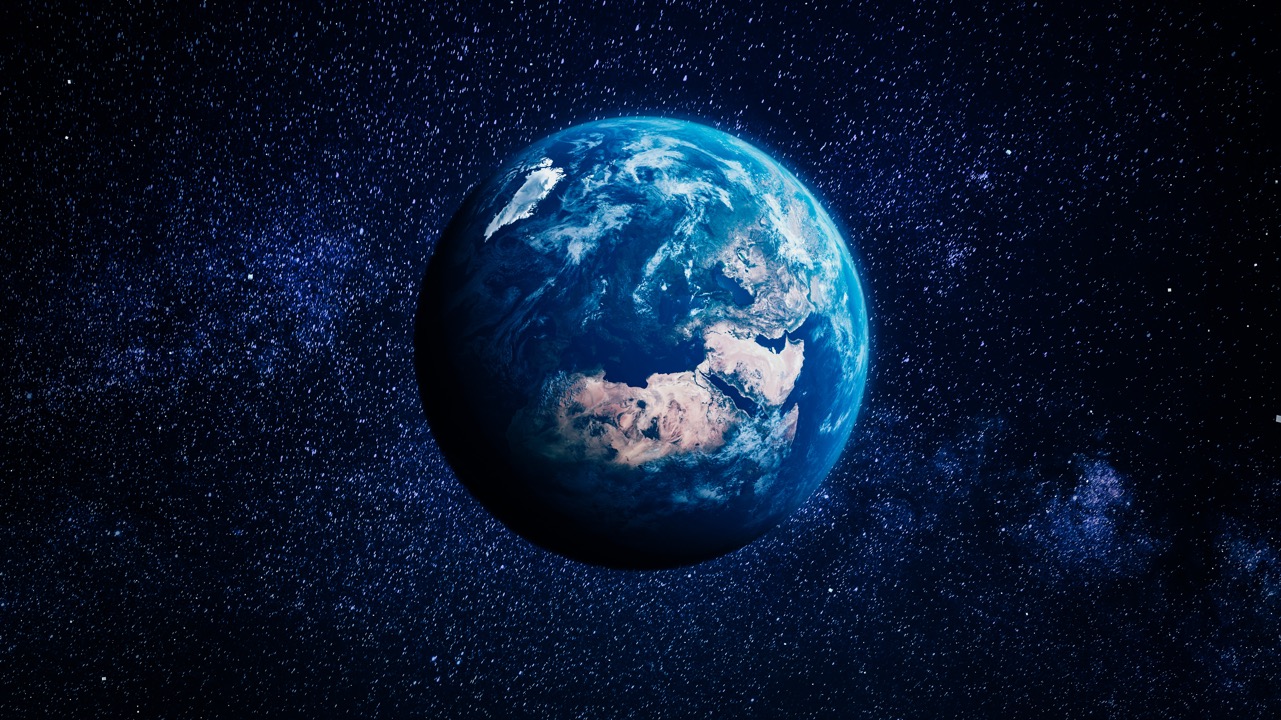 Africa Unique Opportunities
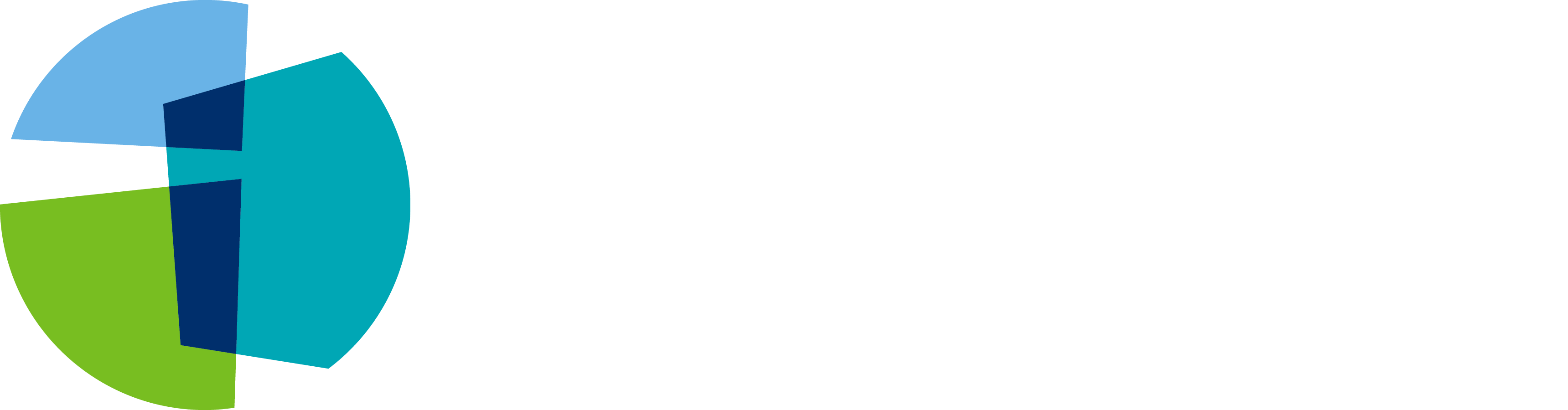 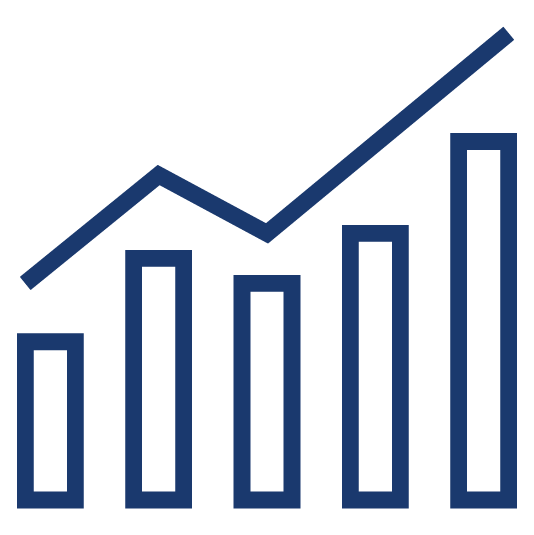 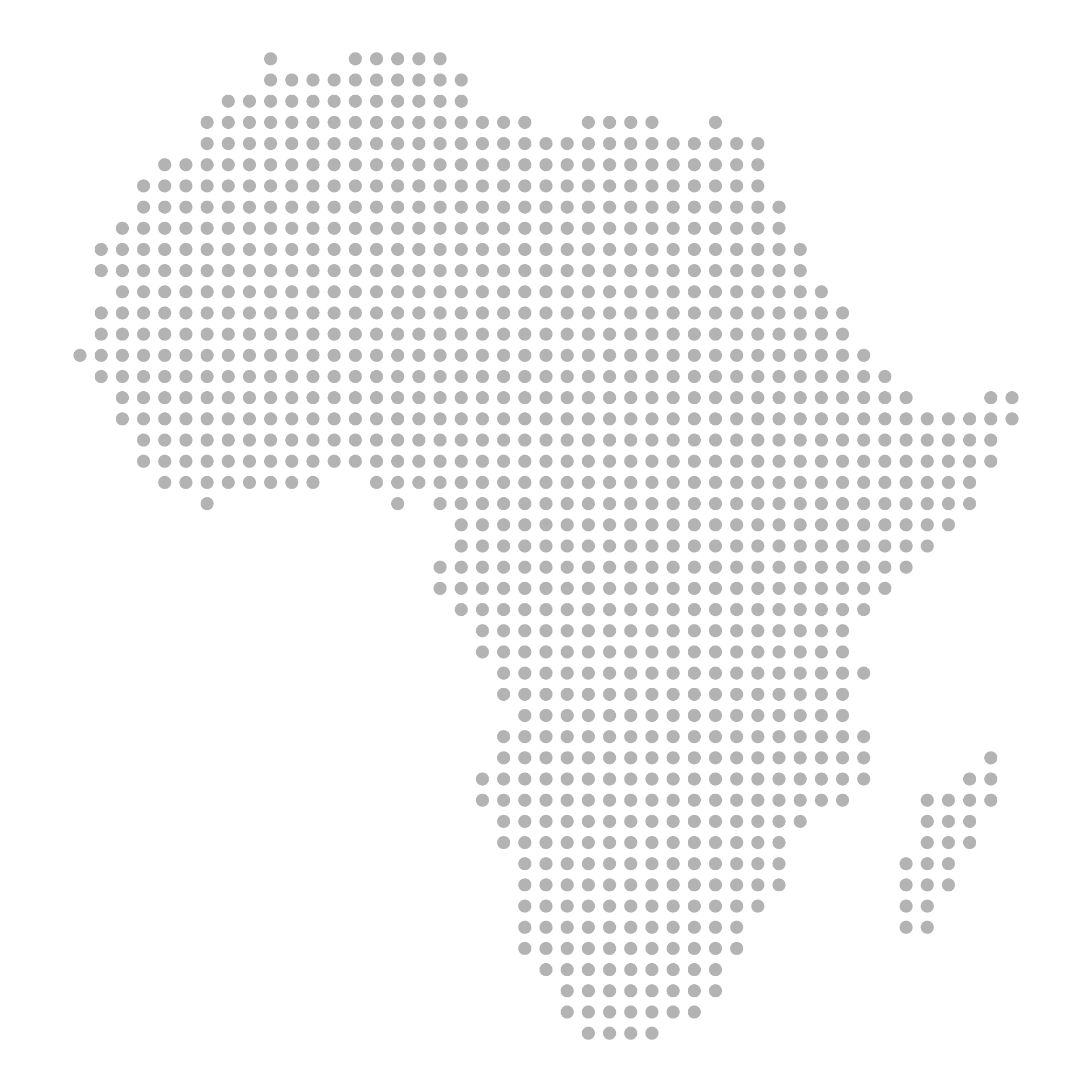 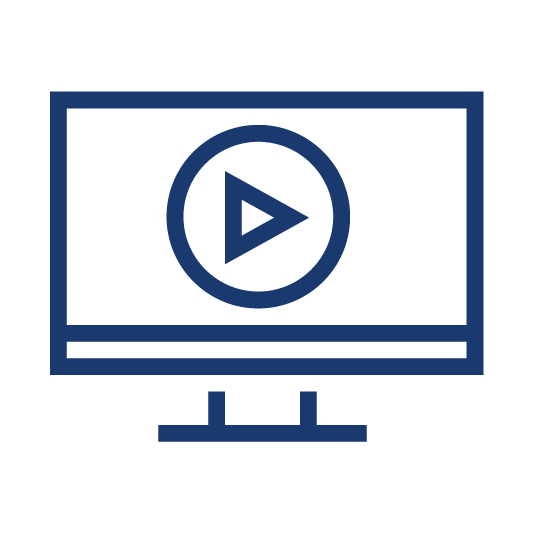 Growing Economy
More content. More viewers
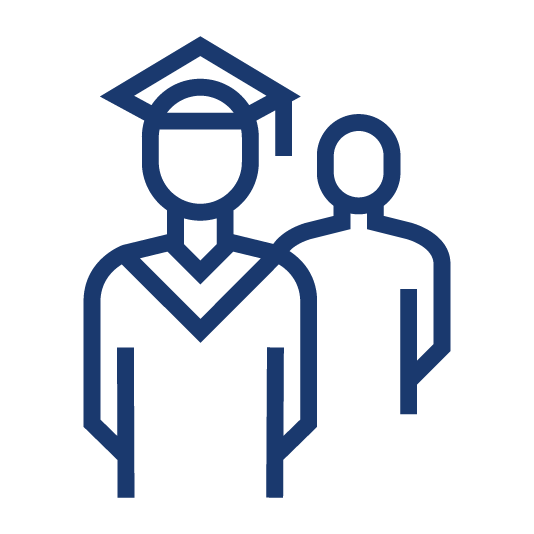 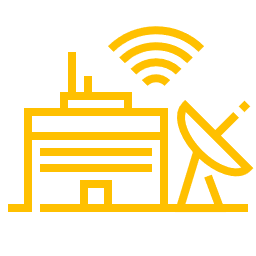 Growth 
of Satellite TV
World’s youngest population
Africa is one of the world's fastest growing TV markets
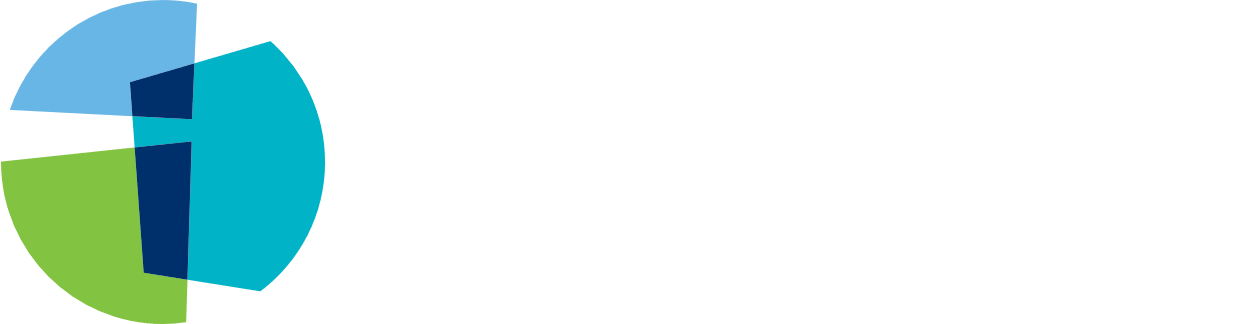 The African Diaspora
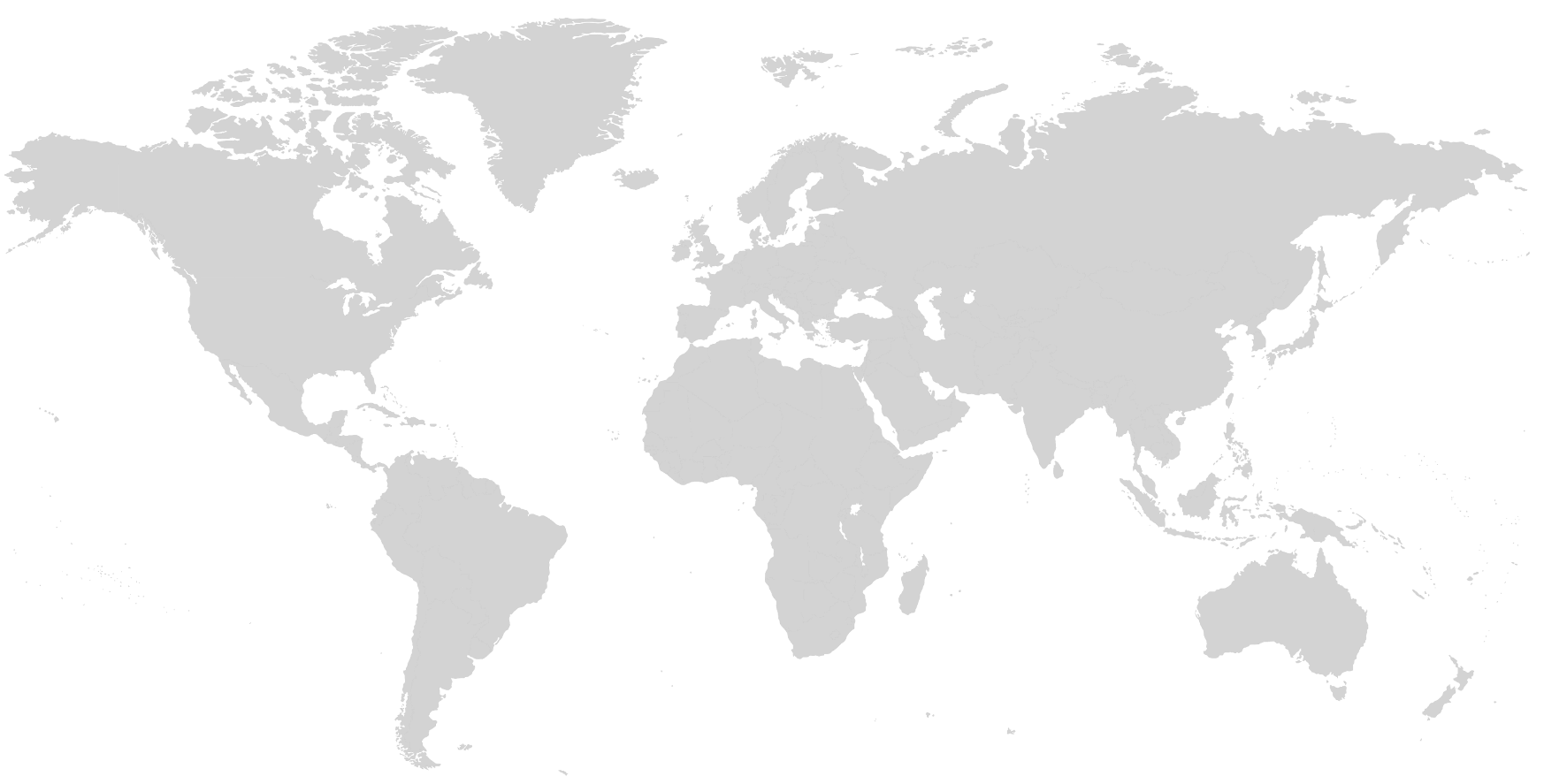 Europe
14M+
49M+
20M+
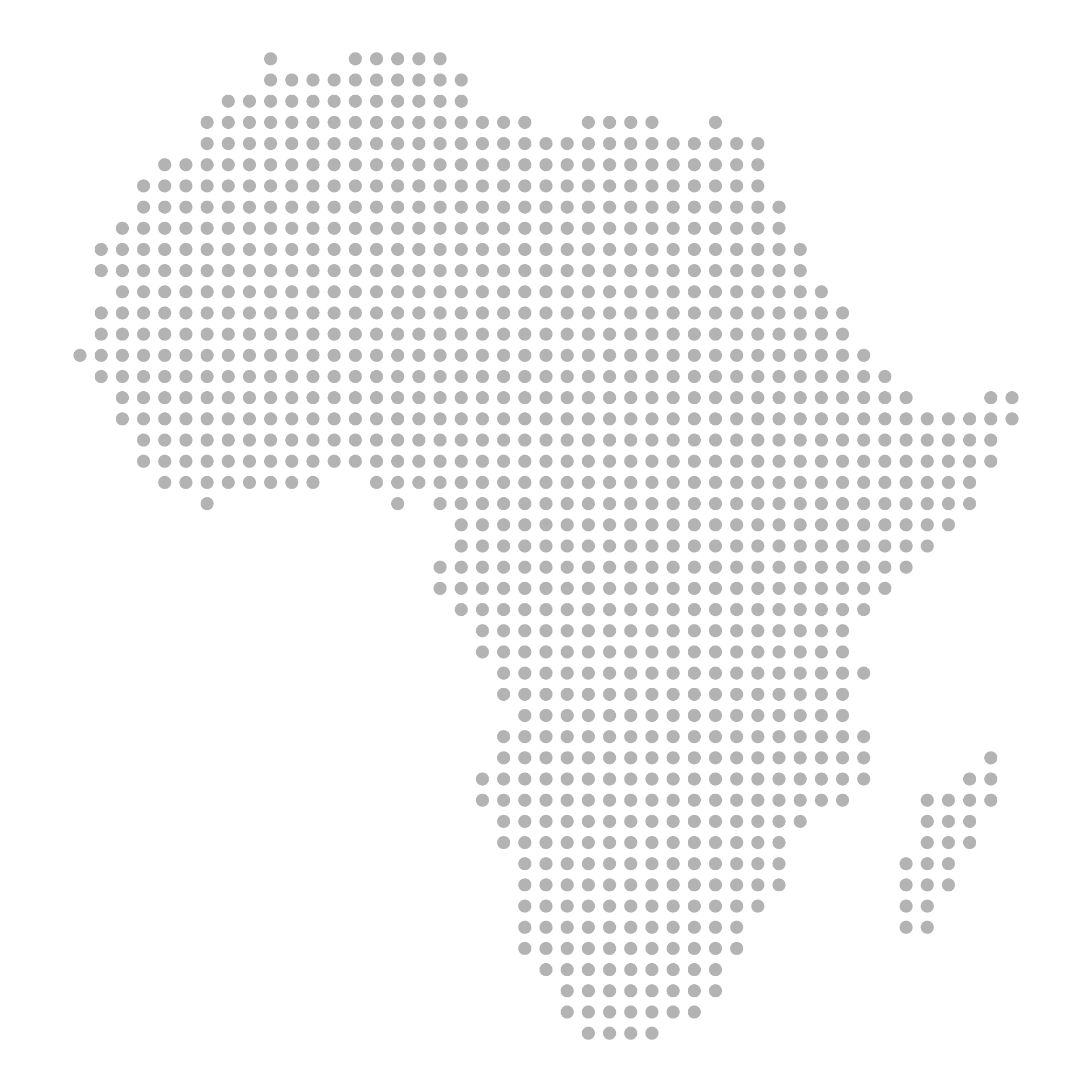 North America
Asia
110M+
South America
Out of ~1.4BN people in Africa, more than 200 million people of African descent live outside the continent
© Intelsat | Confidential & Proprietary  |
Insight into African Audiences
Linear TV remains strong and continue to perform well
DTH and DTT are (and will remain) the main vectors for linear content distribution
Africa’s multi-cultural population wants diverse content relevant to them 
HD programming is a growing opportunity as most people are interested in higher quality.
Most viewership comes from urban areas of population & a growing demand from non-urban areas
Satellite remains the best enabler in the African media market
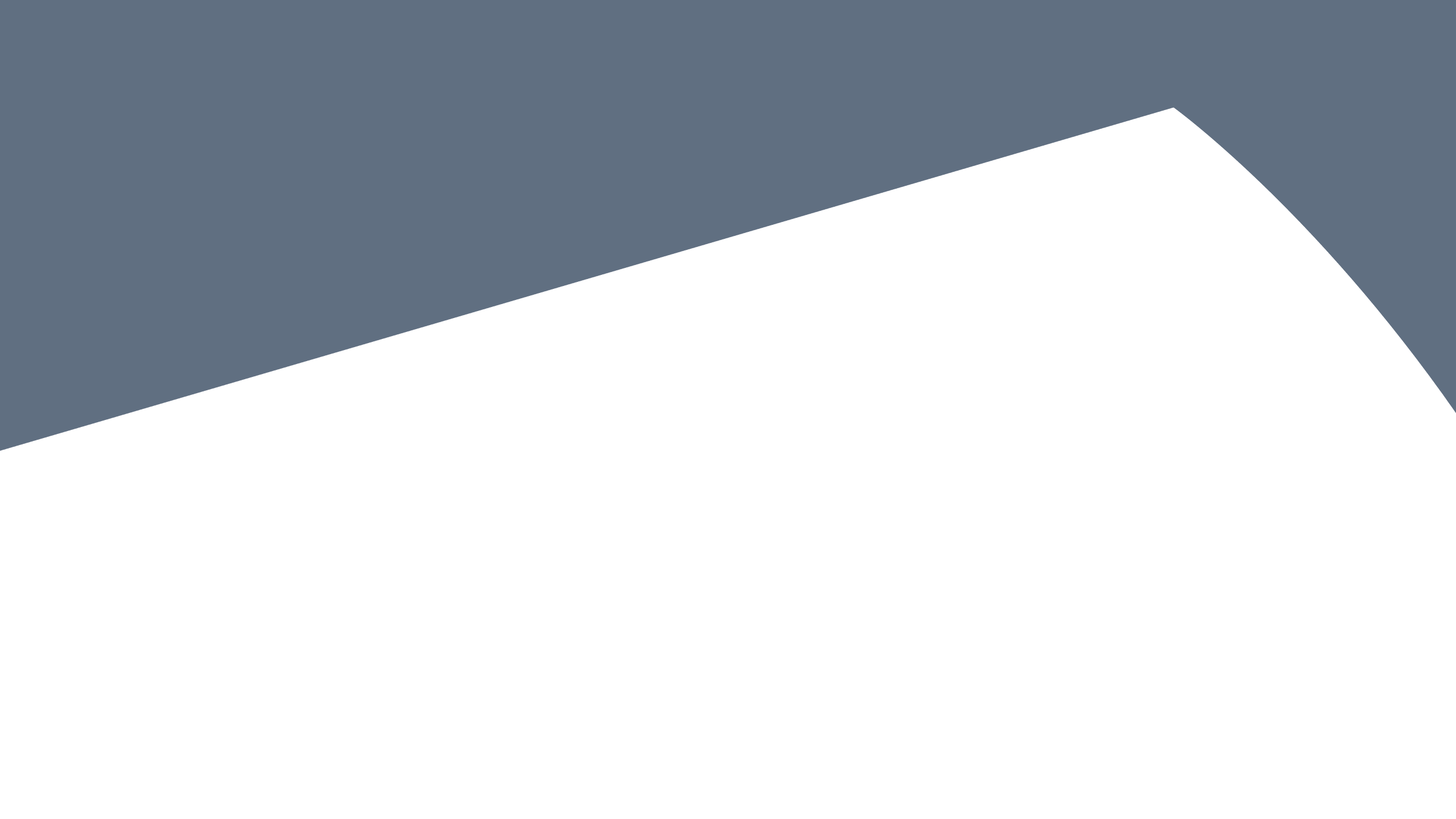 Leverage the Power 
of Satellite
A demand for more diverse content in more places, coupled with the ability
to deliver reliable, high-quality coverage almost anywhere makes satellite the only
choice for programmers in Africa.
More Flexibility
More Content
More Coverage
More Revenue
Welcome to a World of More with Intelsat
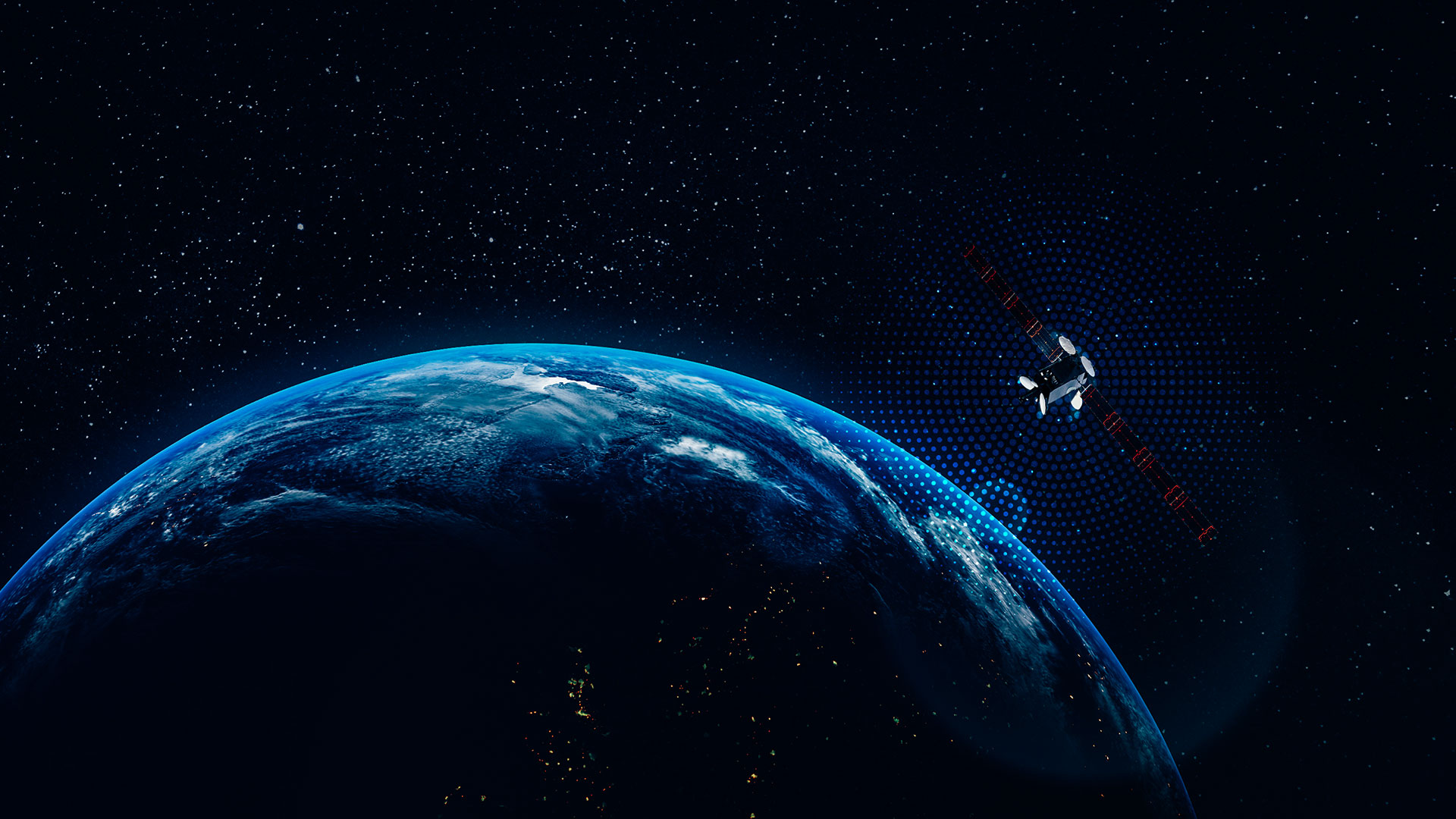 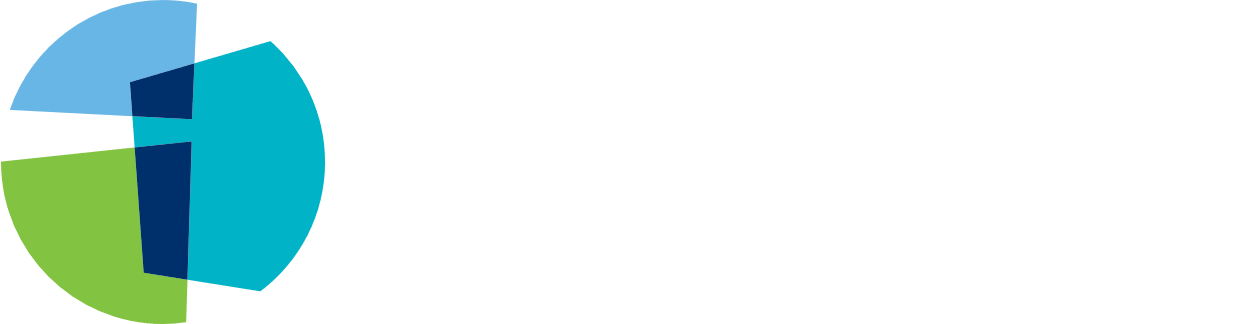 One Global Network for a Hyperconnected World
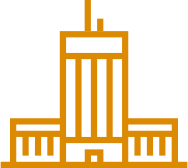 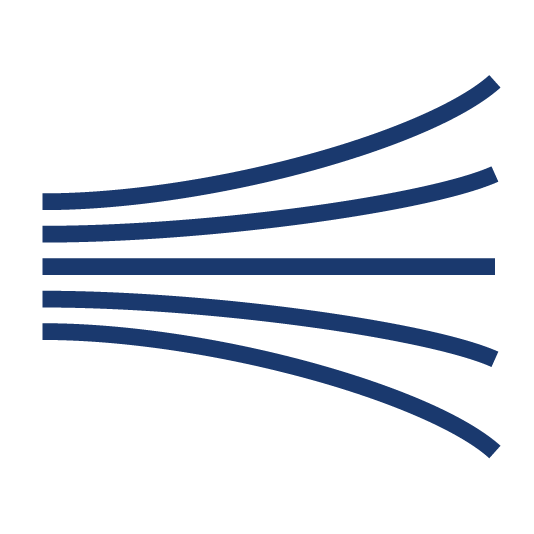 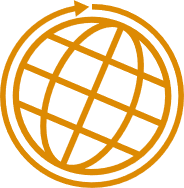 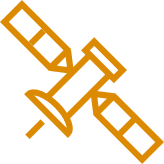 20 
Global Offices
300K+
Km of Fiber
99%
Coverage of world’s populated regions
100+
Teleports & POPs
55+
Satellites
Largest global integrator of satellite and terrestrial communications network
Take Your Video Anywhere
IntelsatOne Managed Media Products
End-to-end broadcast transmission from content aggregation to global distribution
+300,000 km of Fiber
+100 Teleport-Data Centers & PoPs
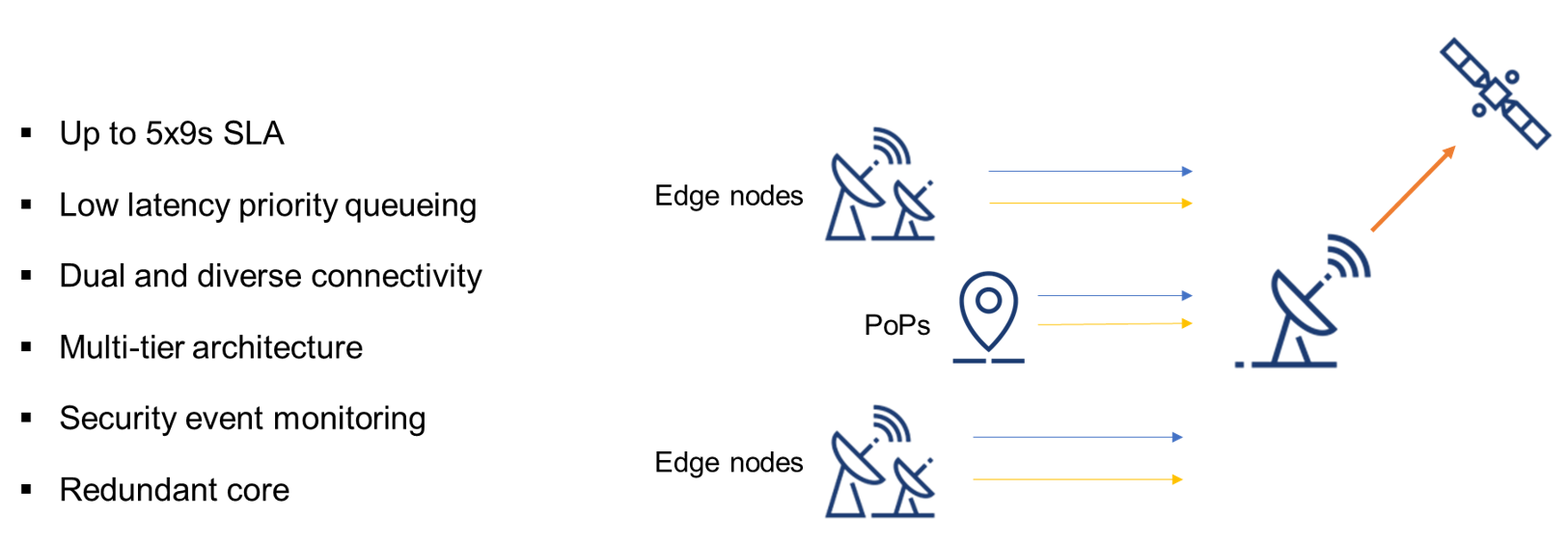 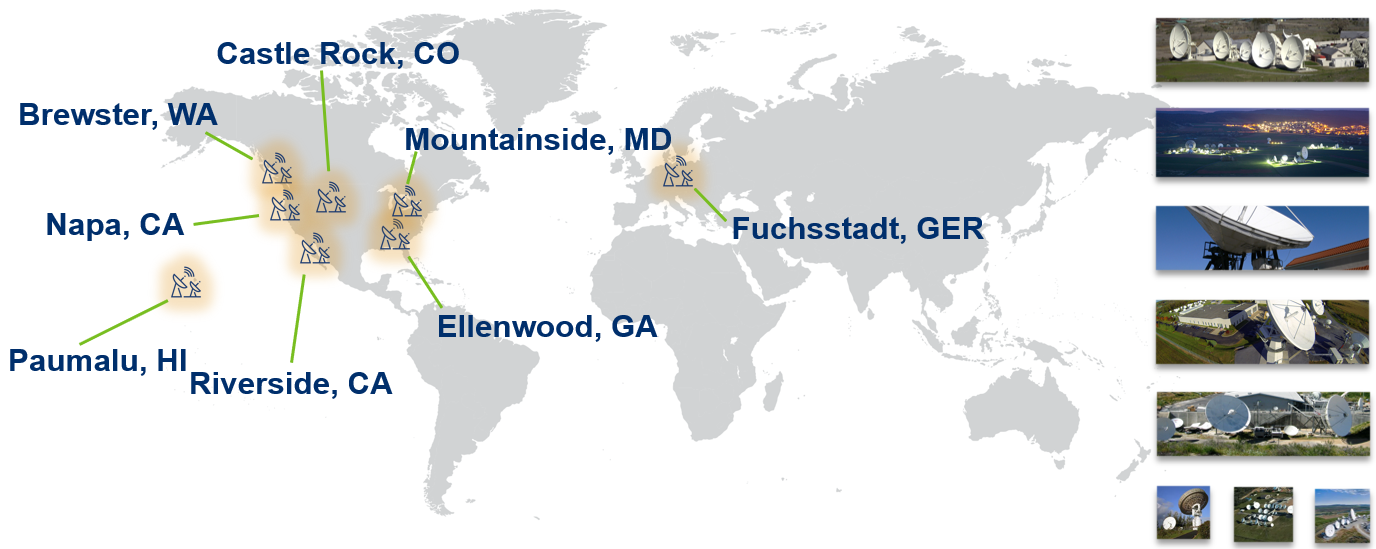 12 MCPC platforms
Uplinks & Downlinks
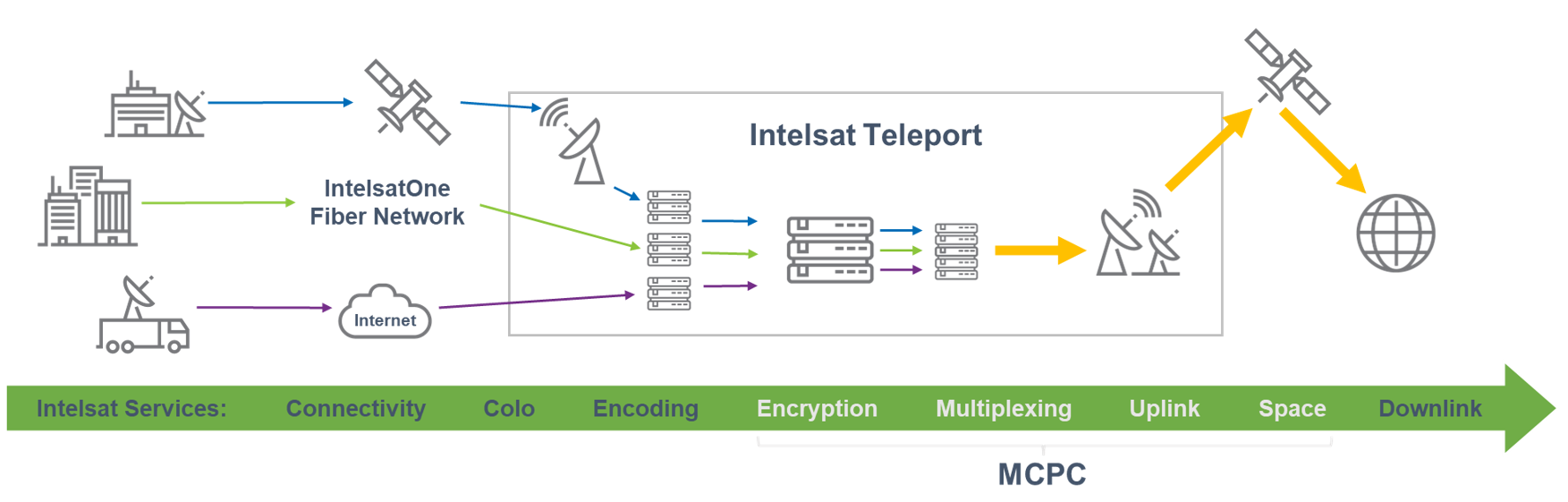 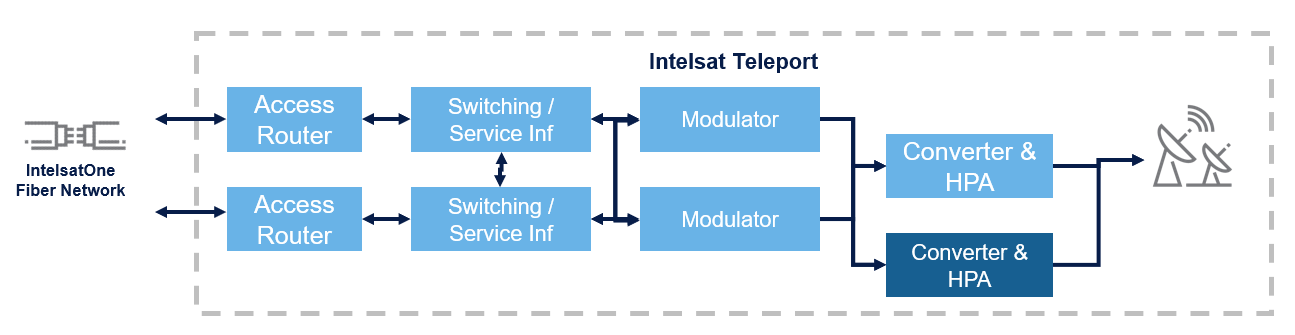 IntelsatOne IP
Flexible IP transport solution that is fully integrated into the Intelsat Global Media network.
Protocols support: RIST, SRT, UDP, RTP, RTMP, Zixi
IntelsatOne IP PoP
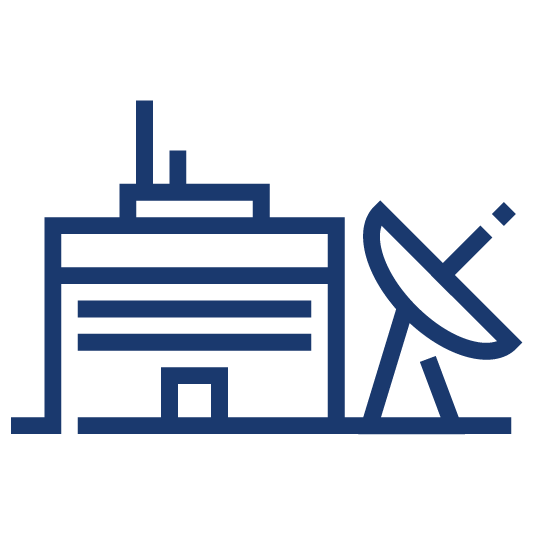 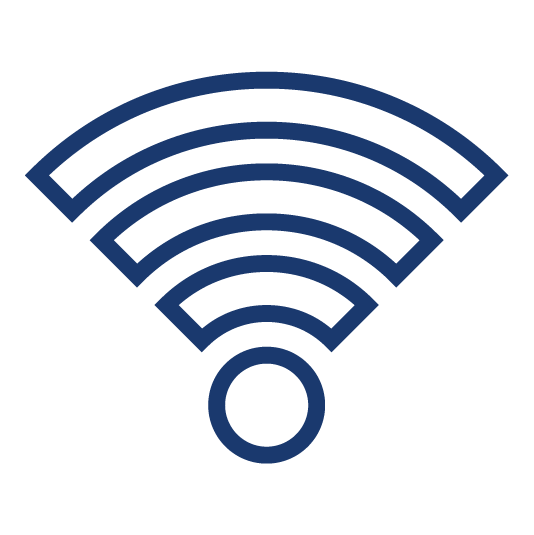 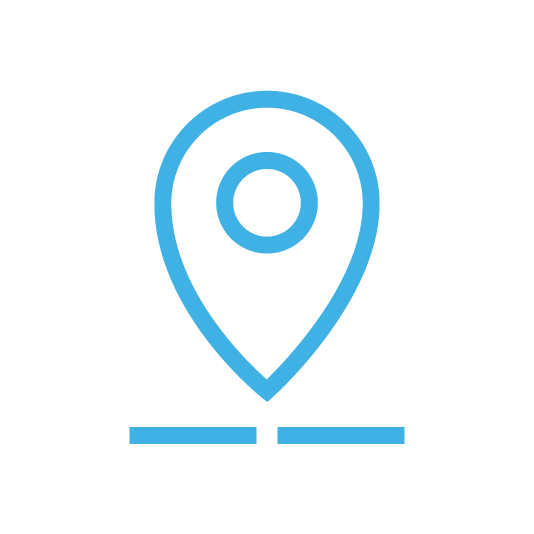 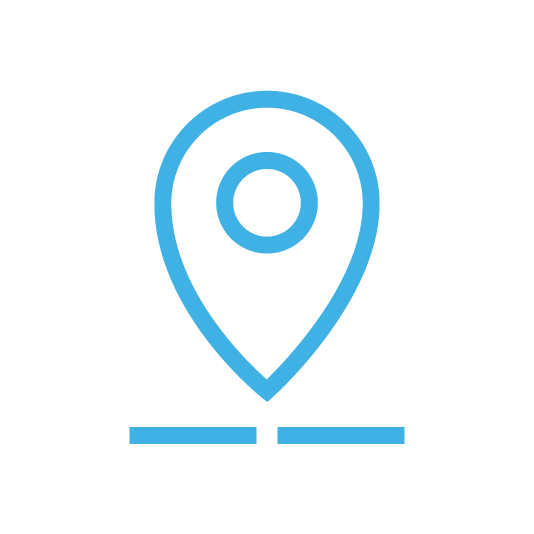 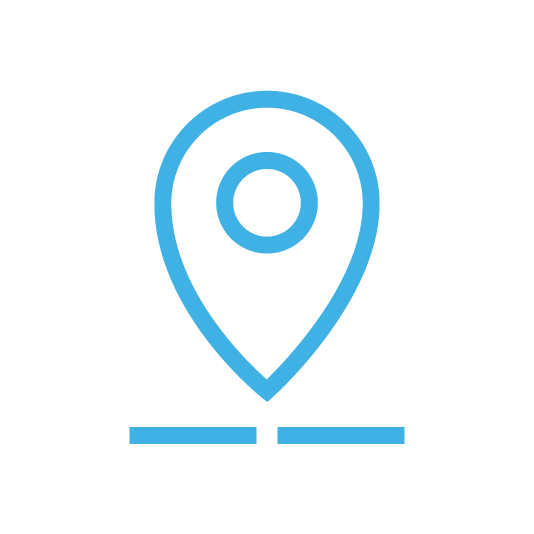 Public Internet
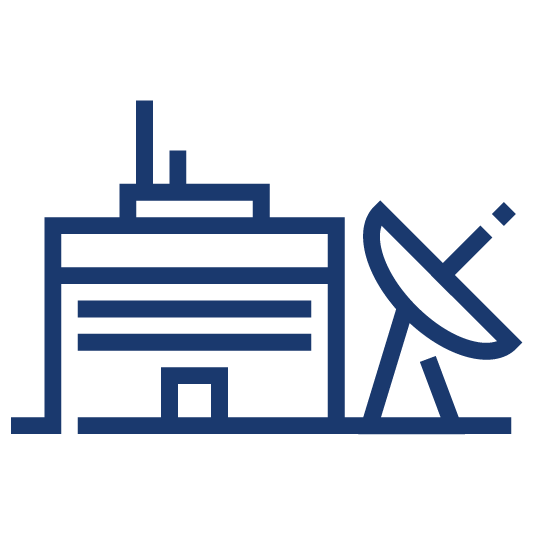 IntelsatOne IP PoP
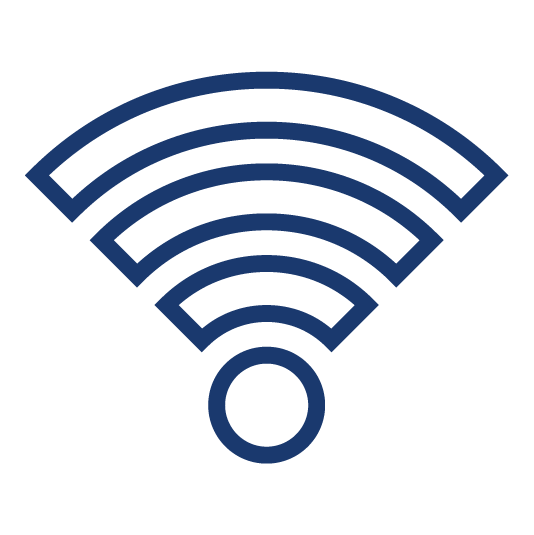 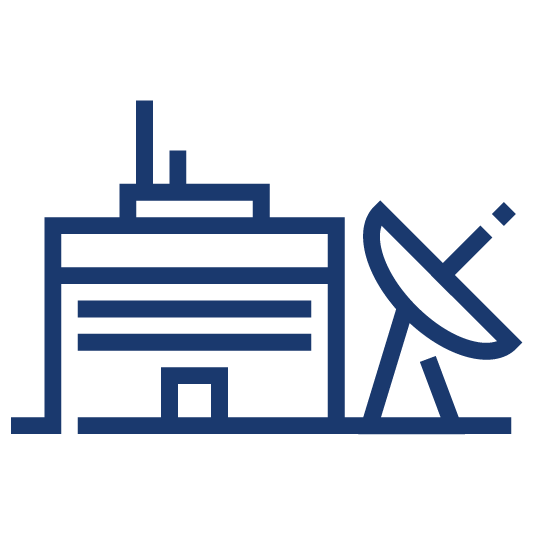 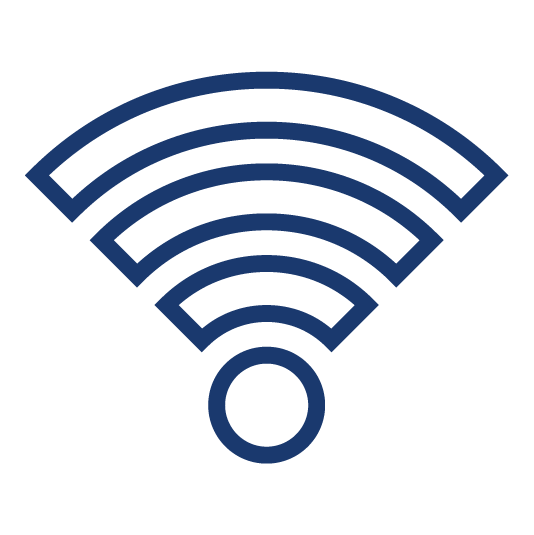 IntelsatOne IP
IntelsatOne Fiber or Public Internet
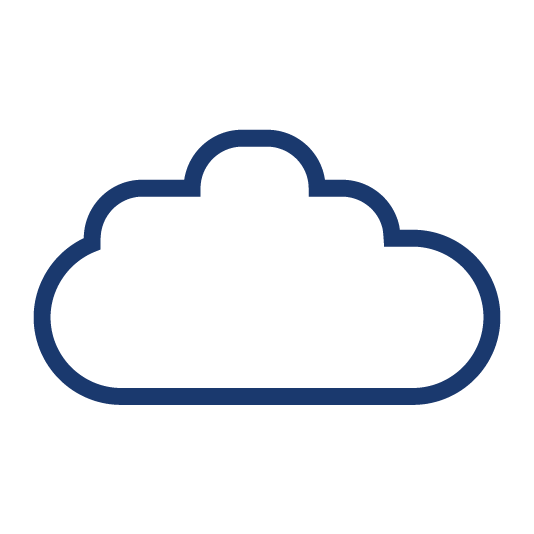 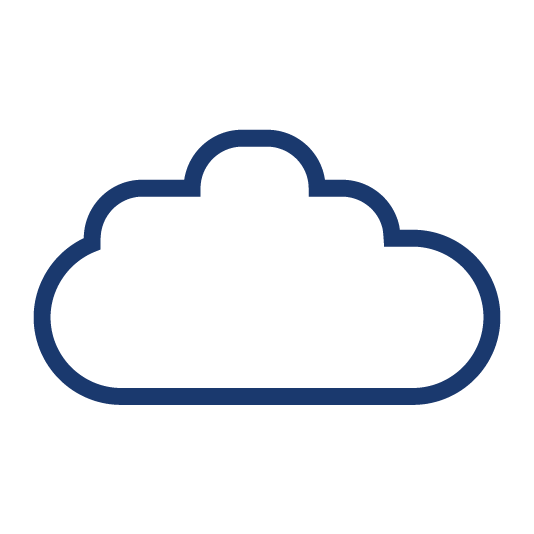 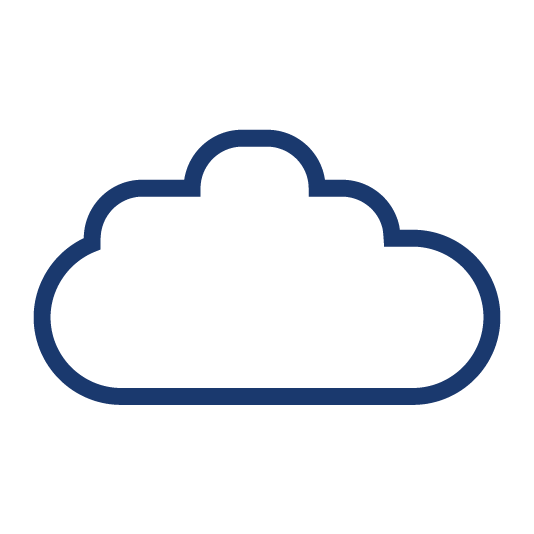 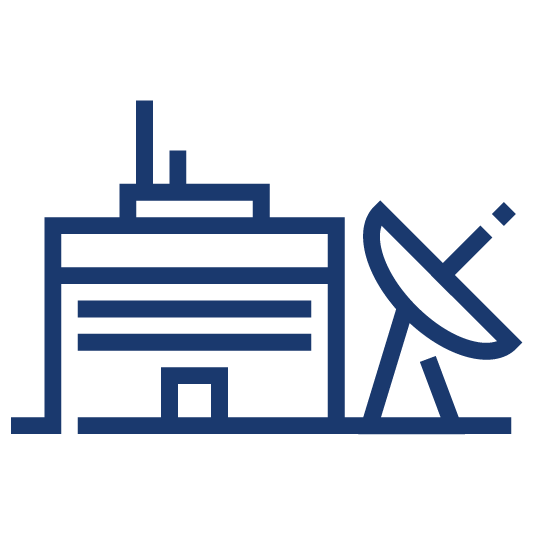 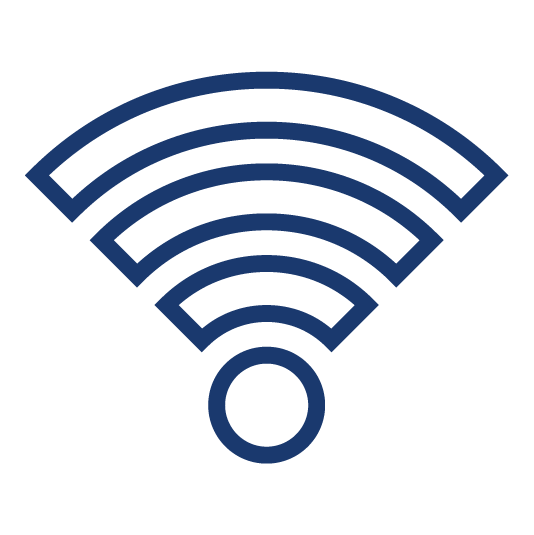 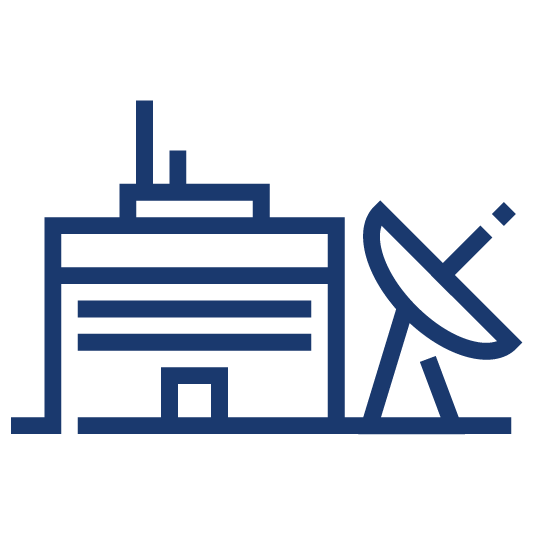 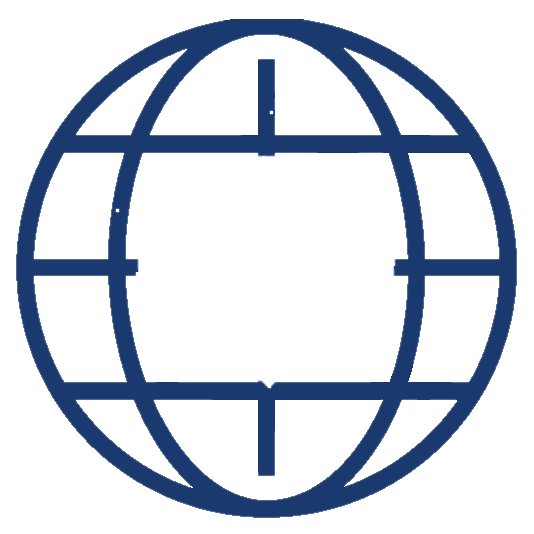 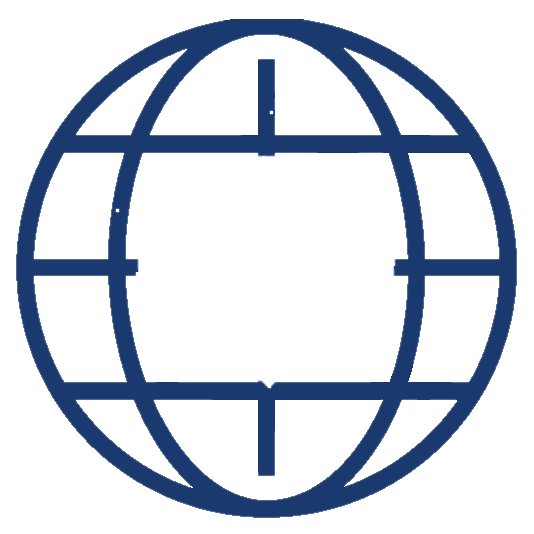 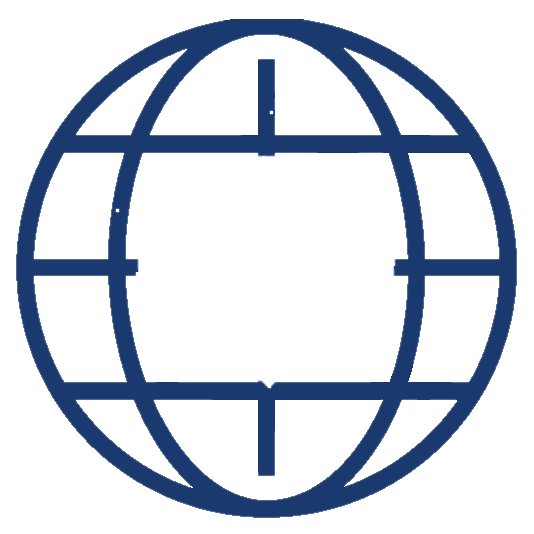 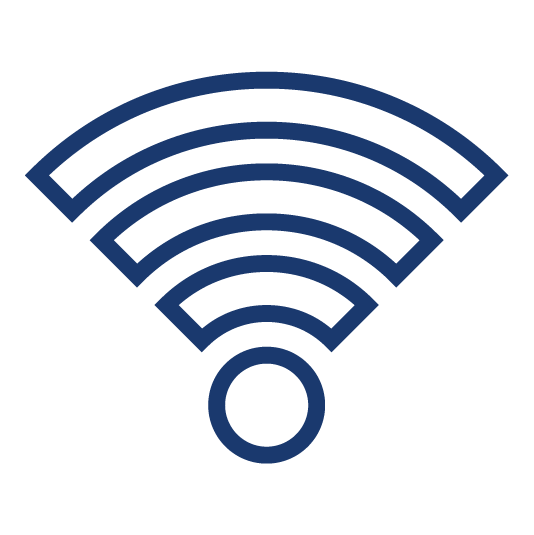 Public Internet
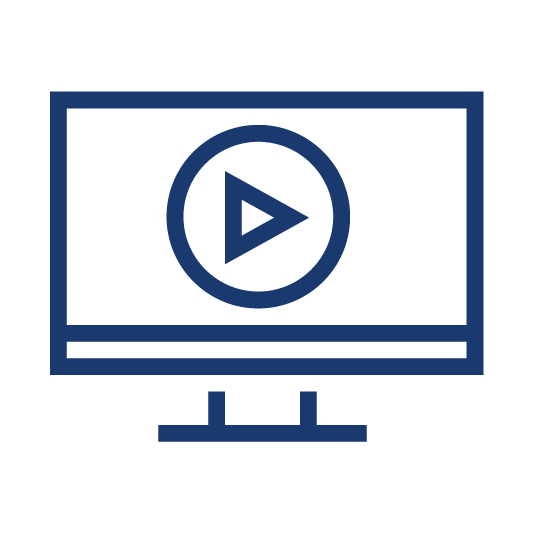 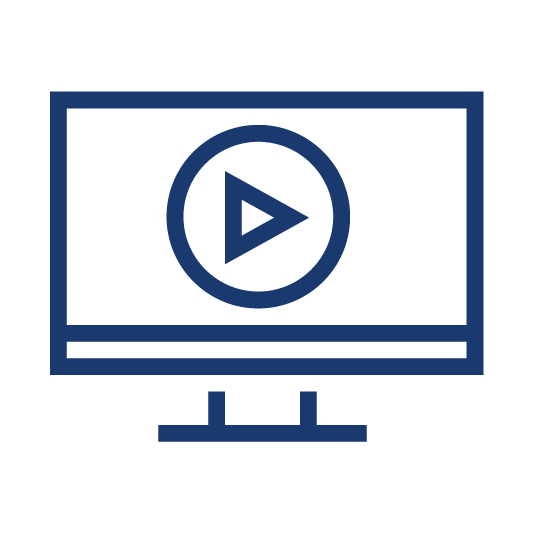 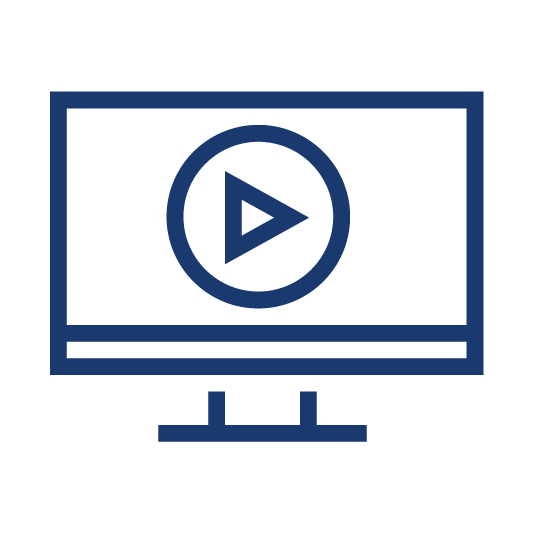 IntelsatOne IP PoP
Example of Managed Primary Distribution
Reach New and ExcitingAudiences
Capture and Expand Your Audience with Intelsat’s Video Neighborhoods
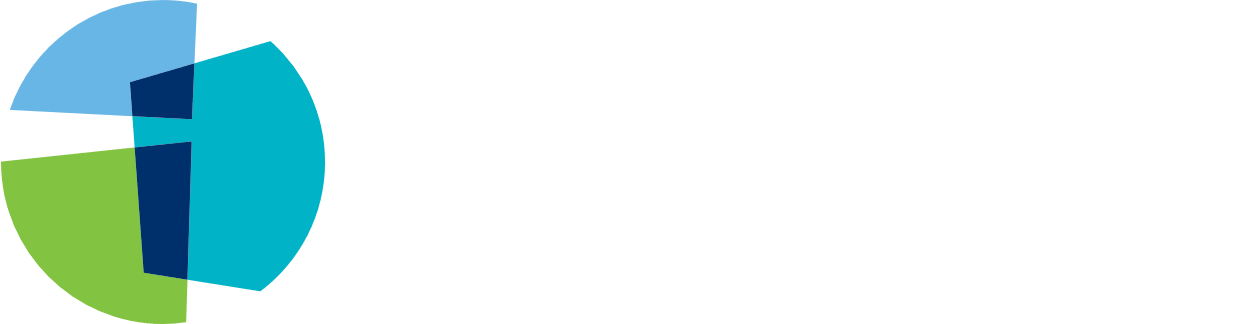 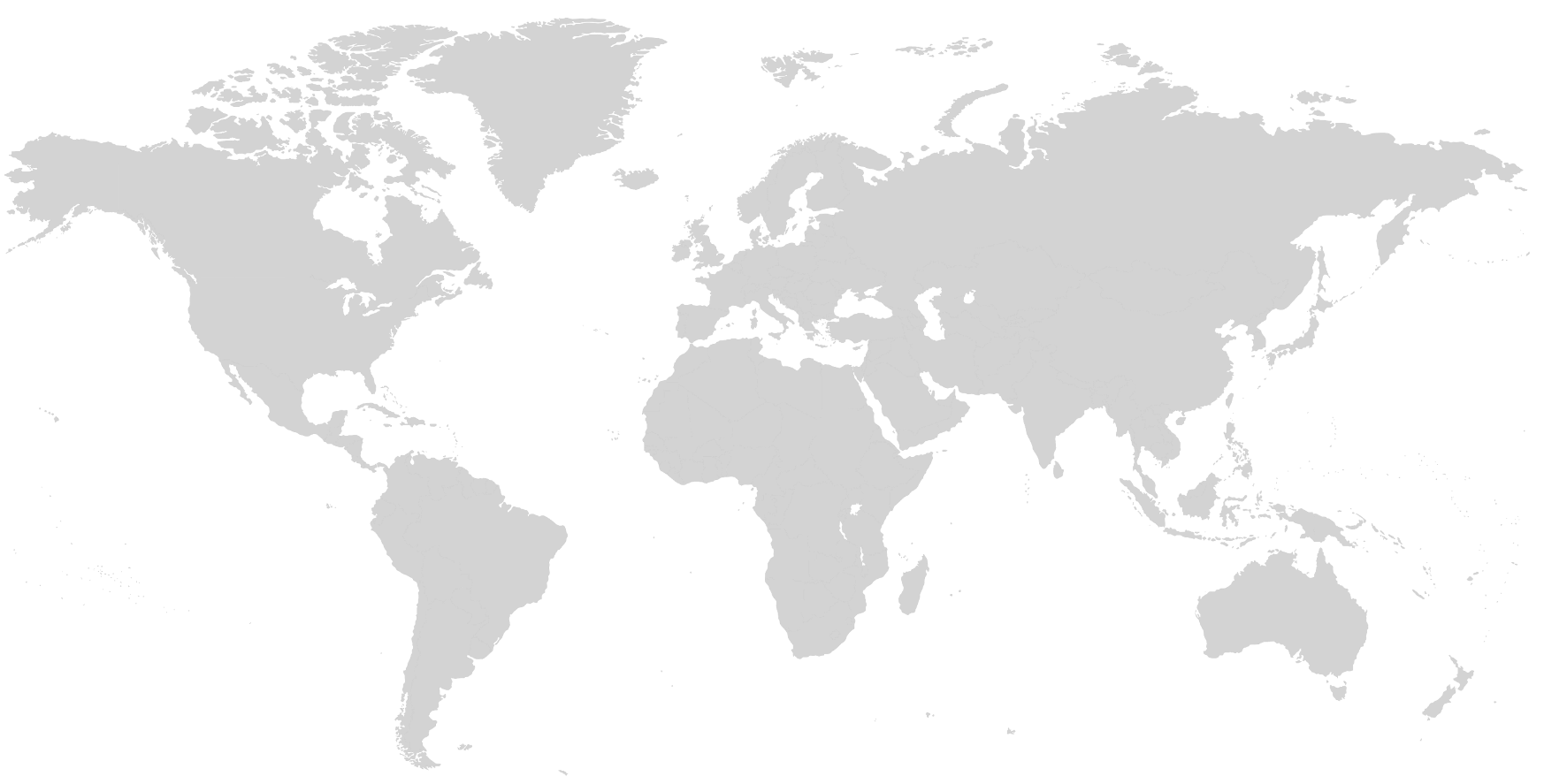 North America
100+M
households
Europe
23M
households
Asia pacific
260+M
households
Middle East and North Africa
14M
households
Latin America
69M
households
Sub Sarahan Africa
45+M
viewers
With access to over 35 video neighborhoods, connect to the world’s prime cable, broadcast, and DTH systems.
© Intelsat | Confidential & Proprietary  |
13
IS-20 is Intelsat’s Premier Video Neighborhood in Africa
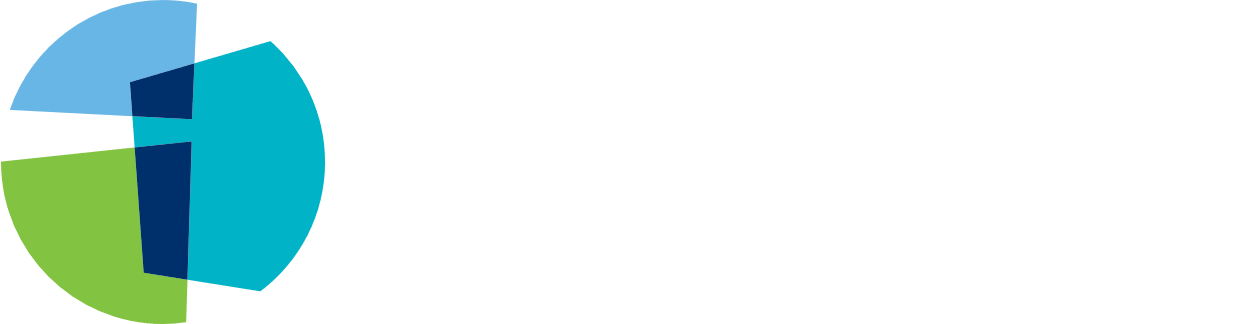 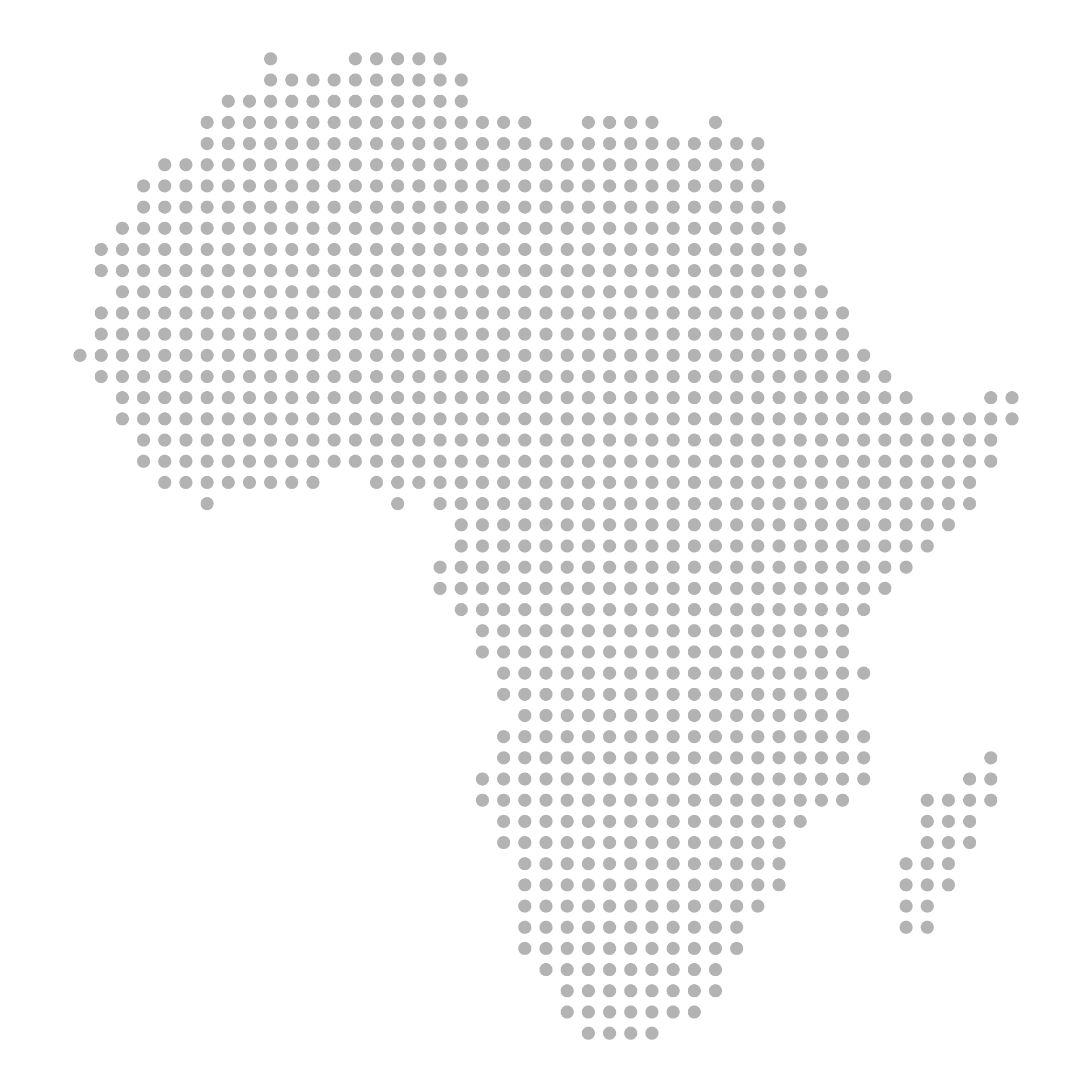 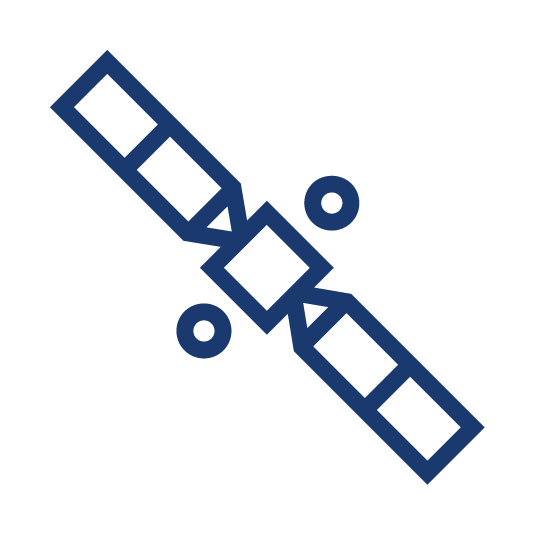 Ghana
3.9M FTA viewers
Ethiopia
2.9M FTA viewers
Over 45 million viewers in Africa already receive FTA channels from IS-20
Nigeria
22M FTA viewers
Kenya
2.3M FTA viewers
Tanzania
2.2M FTA viewers
S. Africa
8.9M FTA viewers
© Intelsat | Confidential & Proprietary  |
14
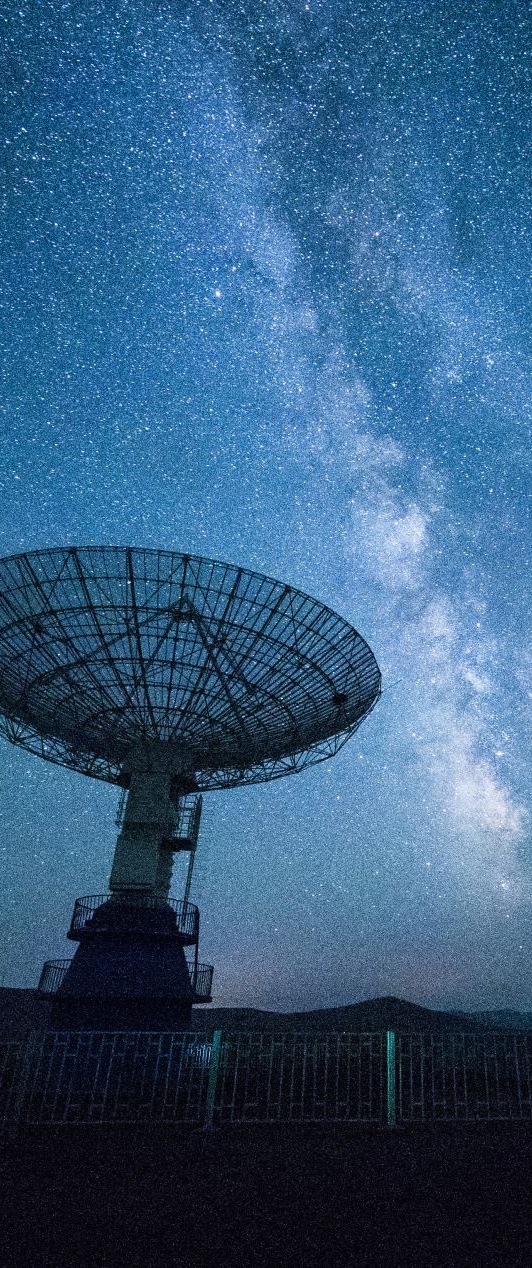 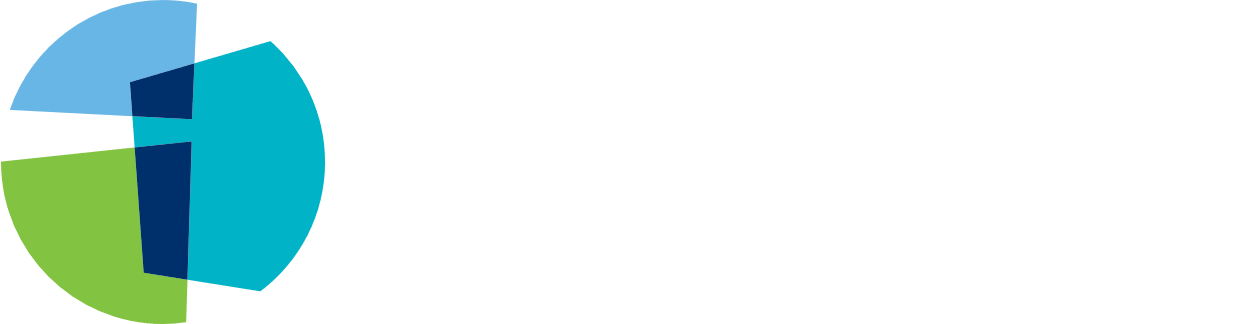 Trusted partner 
Longstanding relationships with track record of reliable service across industries
Trusted partner and proven innovator in satellite connectivity
Proven innovator
Satellite communications pioneer from first commercial service to next generation solutions
© Intelsat | Confidential & Proprietary  |
15
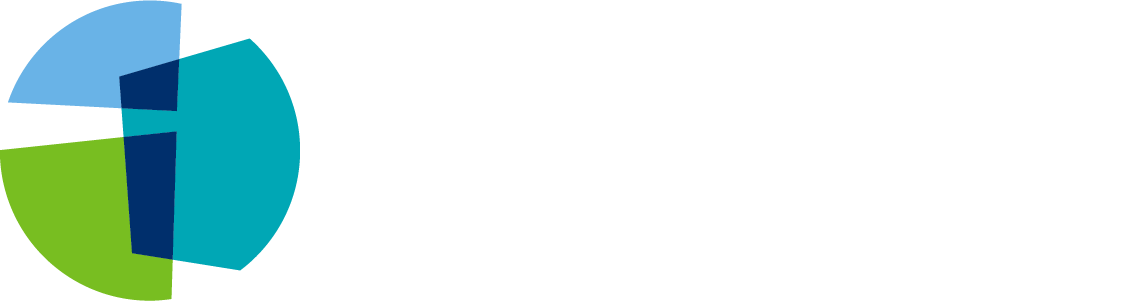 Our Unified Network Vision
Software-defined, multi-layer, multi-orbit 5G Network of Networks
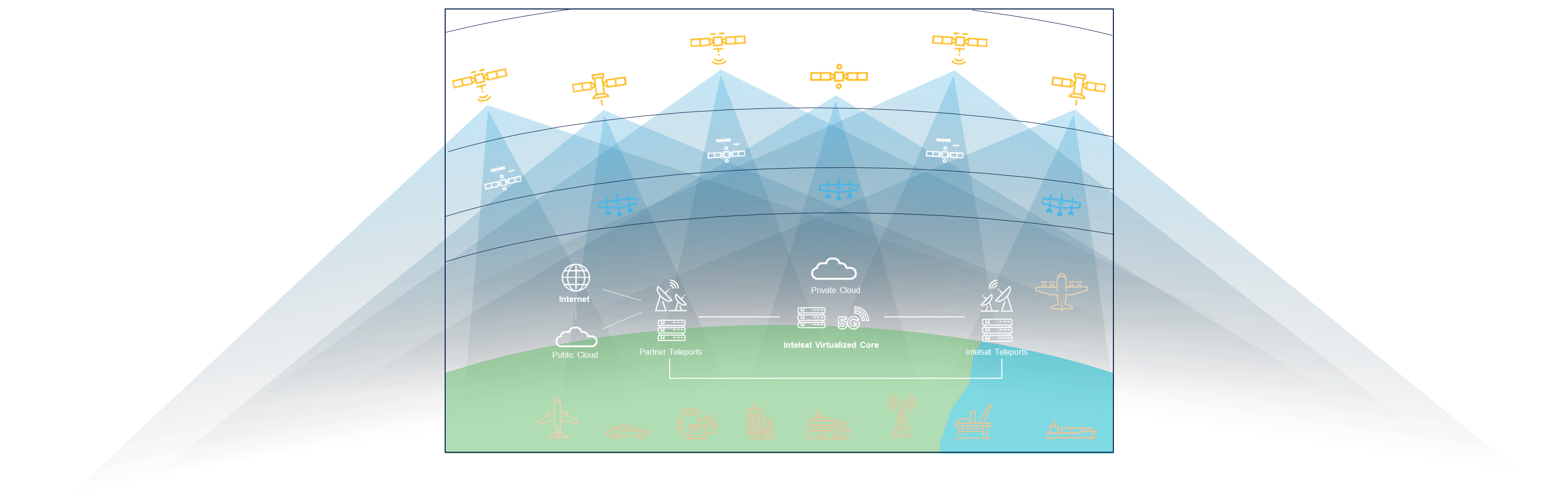 GEO 
Excellent Economics
Highest performance density

MEO / LEO
Optimal access to lower latency, security and advanced technology

Modem | Terminals | Cloudification
Fastest way to positively impact customer experience
© Intelsat | Confidential & Proprietary  |   16
Thank You